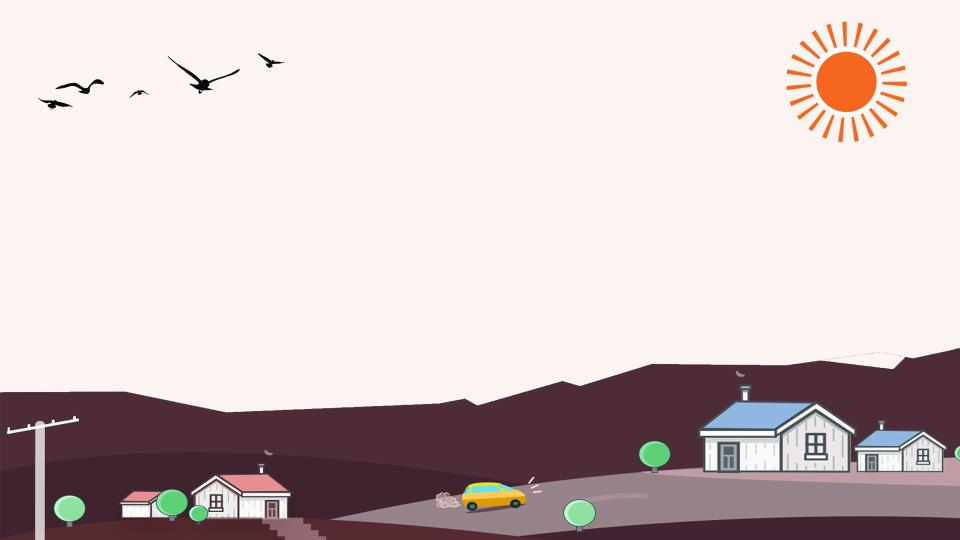 《未选择的路》
部编版七年级语文课件PPT模板
www.PPT818.com
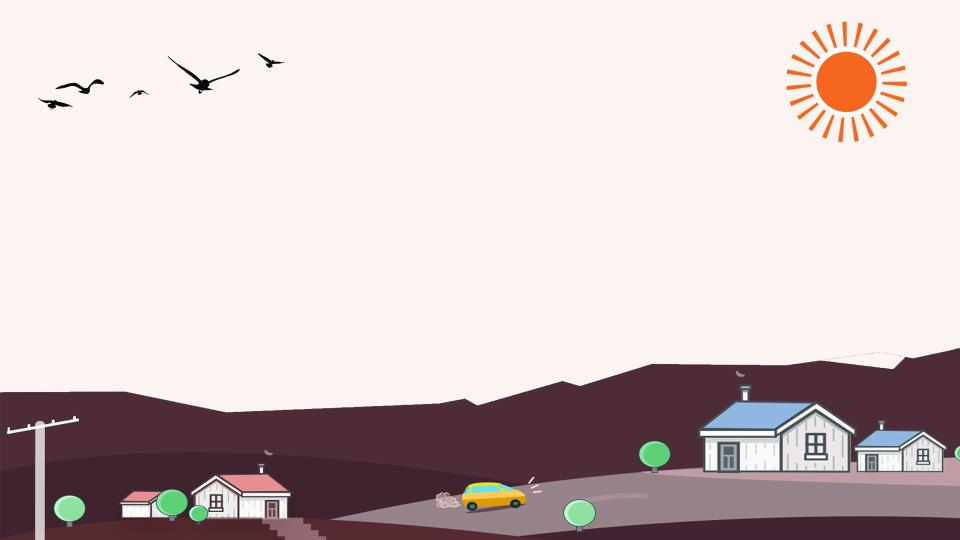 课文小结
目录
4
CONTENTS
课文赏析
3
字词学习
2
课前导读
1
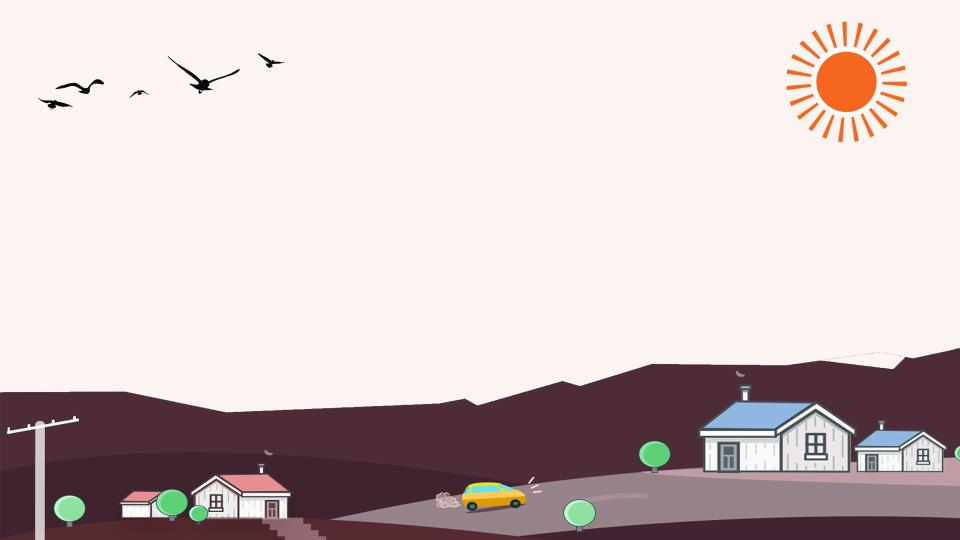 第一章
CONTENTS
课前导读
THE Scenery DESIGN
课前导读
作者简介
弗罗斯特（1874-1963）美国诗人，生于加利福尼亚州。他当过纺织工人、教员、记者、经营过农场，办过私立学校，并开始写诗。他徒步漫游过许多地方，被认为是“新英格兰的农民诗人”。他的诗朴实无华，却又细致含蓄，耐人寻味。
      其代表作有诗集有《少年的意志》、《白桦树》等。
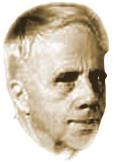 课前导读
《未选择的路》的灵感来自作者罗伯特·弗罗斯特对他在英国最好的朋友爱德华·托马斯经常做的一件事情的善意玩笑。弗罗斯特经常与托马斯在乡间散步：托马斯不停地想要选择一条可以使他向他的美国朋友展示某种奇异的植物或者奇特的风景的路。但是，每次散完步，托马斯都要为做出的选择后悔，为如果他们选择“更好的”方向他本来可以向弗罗斯特展现的那些事物而长吁短叹。许多次，当这一切发生时，新英格兰人就会为那些无用的悔意笑话他的威尔士一英国朋友。
创作背景
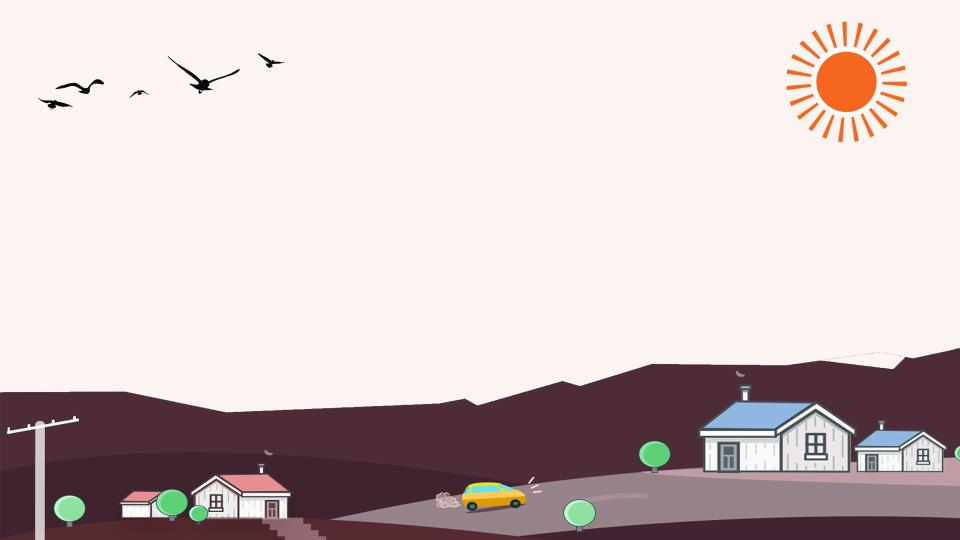 第二章
CONTENTS
字词学习
THE Scenery DESIGN
字词学习
幽寂：
延绵：
荒草萋萋：  
伫立（zhù）：
涉足（shè）：
尴尬：
幽静寂寞。
延续不断。
（qī）萋萋：形容草长得茂盛的样子。
长时间地站着。
指进入某种环境或生活范围。
（gān gà）处境困难，不好处理。
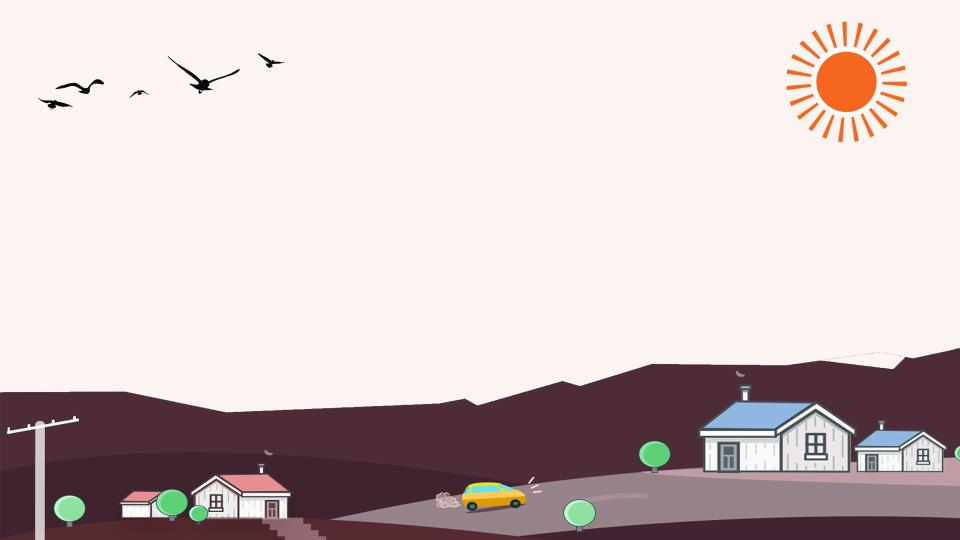 第三章
CONTENTS
课文赏析
THE Scenery DESIGN
课文赏析
未选择的路
黄色的树林里/分出/两条路，
可惜/我不能/同时去涉足，
我/在那路口/久久伫立，
我/向着/一条路/极目望去，
直到它/消失在/丛林深处。

但/我却选了/另外一条路，
它/荒草萋萋，十分幽寂，
显得/更诱人，更美丽；
虽然/在这条小路上，
很少/留下/旅人的足迹。
原文欣赏
课文赏析
未选择的路
那天/清晨/落叶满地，
两条路/都未经/脚印污染。
啊，留下一条路/等改日再见！
但我知道/路径/延绵无尽头，
恐怕我/难以/再回返。

也许/多少年后/在某个地方，
我将轻声叹息/将往事回顾：
一片树林里/分出两条路——
而我选择了/人迹更少的/一条，
从此/决定了/我一生的道路。
原文欣赏
课文赏析
讨论
    1.四节诗各表达了什 么意思？请同学们用简洁的语言概括每小节的意思。
课文赏析
1、写诗人站在道路岔口， 面对选择，陷入沉思……
2、写诗人选择了一条充满挑战的道路。
未选择的路
3、写诗人踏上自己选择的路，却留恋着另一条路，担心选择错误而难以回头。
4、写诗人遥想未来：未选择的路或许更好……但现实无法回头。
课文赏析
整体把握：
诗中的“路”有两层含义，你能说出来吗？
这首诗运用了什么写作手法？
诗中明确写了诗人选择了“其中         一条”， 为什么还要以“未选择         的路”为题？读了这首诗，你悟         出了什么道理？
课文赏析
研读赏析
表面：
自然界的道路
路
实际：
暗示人生之路
《在山的那边》                   《行道树》                       《纸船》
象征
课文赏析
思考：
什么是象征？象征跟比喻有什么区别？
象征：用具体的事物表现某种特殊意义。
比喻
象征
是一种修辞手法
是一种谋篇立意的写作手法
只在个别语句、语段中起作用
一般要统摄全篇
课文赏析
质疑探究
1、诗人虽然写了自己所选择的路，但重点却放在未选择的路上。诗题也表明了这一点。既然已经作出了选择，为什么着重写未选择呢？
其实未选择也就是选择。正是生活中许多人对于选择的不满，才更加产生了对未选择的怀恋。诗人念念不忘未选择的路正是人生的真实写照，也给这首诗增加了忧郁的情绪。
课文赏析
2、《未选择的路》作为题目：
这首诗实际是写人生道路。诗人重在写对未选择的道路发出感叹，更能打动读者的心灵，让人更深入地思考人生的选择问题。
课文赏析
质疑探究
3、学了这首诗，你从中悟出了什么道理？
    人生的道路千万条，但一个人一生中往往只能选择其中一条，所以必须慎重；人生道路上不要随波逐流，而要经过自己的思考，作出独立自主的选择。
课文赏析
延伸拓展
1、古今中外许多诗人作家，对“路”都有过精彩的描写。请根据你的积累，另写出两条关于“路”的名言警句。
行路难，行路难，多歧路，今安在？                                       
                      （李白）
路漫漫其修远兮，吾将上下而求索。                                   
                       （屈原）
山重水复疑无路，柳暗花明又一村。                                   
                       （陆游）
其实世上本没有路，走的人多了，也便成了路。               （鲁迅）
课文赏析
选择题
《未选择的路》中“路”象征（   ）。
A．田间小路    B．林间大路
C．人生之路    D．河边小路
C
课文赏析
填空题
美国
1.《未选择的路》是_____（填作家国籍）诗人_________写的一首具有象征意味的________。
弗罗斯特
哲理诗
2《未选择的路》一诗中升华全诗旨意的诗句是__________________________,_____________________________。
而我选择了人迹更少的一条   从此决定了我一生的道路
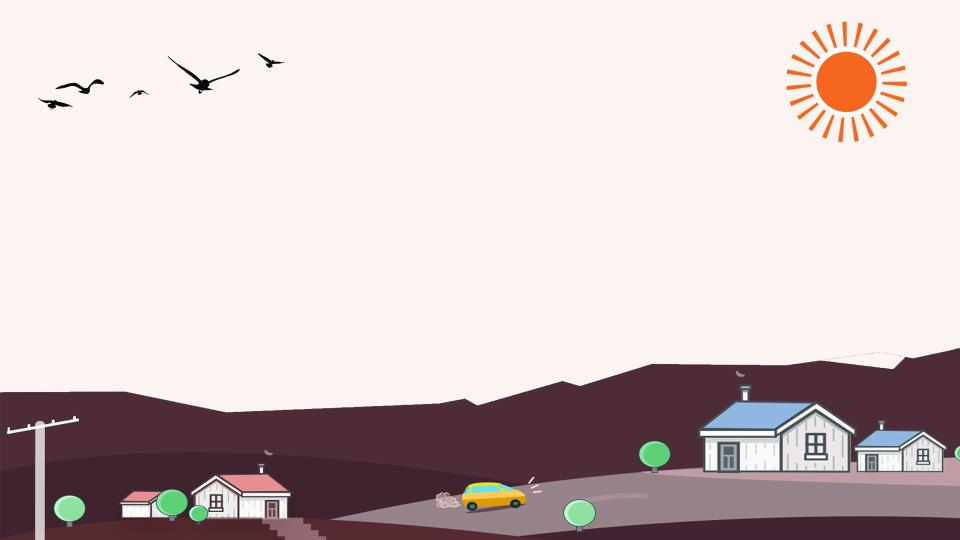 第四章
CONTENTS
课文小结
THE Scenery DESIGN
课文小结
假如是你，你会选择哪条路，为什么?
请坦诚地写下你走大路或走小路的感受和结果，可以是诗歌，也可以是散文。
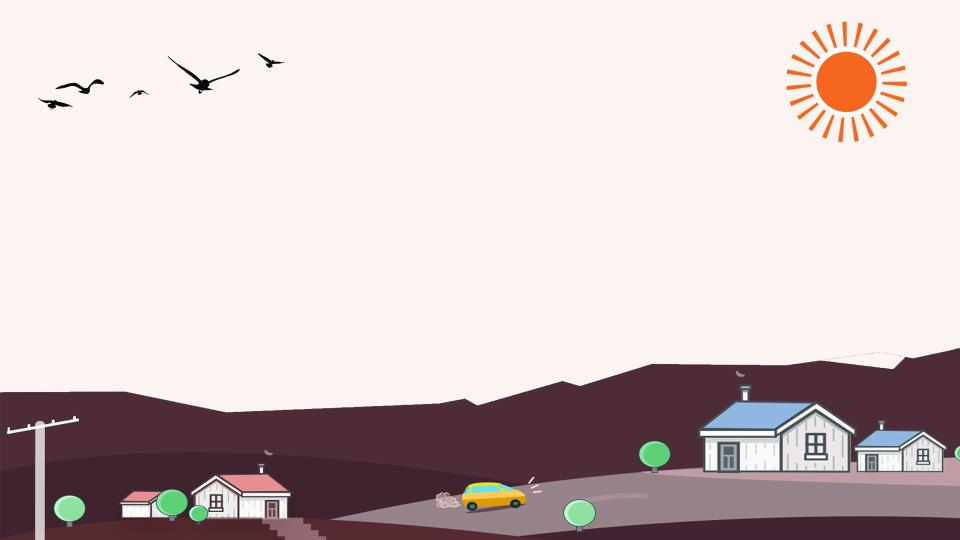 同学们下课啦